ilovecoffee.jp
Heather Rohr’s project
(About a coffee website by Ryoko Iwata)
http://en.ilovecoffee.jp/  - English Version
http://ilovecoffee.jp/ - Japanese Version
Web address and domain origin
ilovecoffee.jp 
Japanese Version of website
En.ilovecoffee.jp
English Version of website
Domain typical on other websites
.com
.org
.edu
.mil
.gov
Web address and domain origin
ilovecoffee.jp 
Japanese Version of website
En.ilovecoffee.jp
English Version of website
Domain typical on other websites
.com
.org
.edu
.mil
.gov
Web address and domain origin
ilovecoffee.jp 
Japanese Version of website
En.ilovecoffee.jp
English Version of website
Domain typical on other websites
.com
.org
.edu
.mil
.gov
Page Source- Main index
Java script for Main Page
Cascading for Main Page
Cascading for Main Page
W3schools.com - colors
W3schools.com - colors
Page Source- Main index
Mobile Version
Not all websites convert well to a mobile version;Ryoko’s colleague, Matt Inman, criticizes this.
Mobile Version
Ryoko’s I Love Animals website
Ryoko’s I Love Sauna website (Only in Japanese at the moment)
There are different article and infographic to click on…
Coffee Around the World “Article”
Page Source
Page Source
Page Source
Entire Image; only part of it is visible to read on the webpage at a time.
I love coffee – random postBottom of the page after reading…
The Oatmeal – Main Page for website made by Matt Inman 	A friend of Ryoko who also lives in the Seattle areahttps://theoatmeal.com/
Random links to click on found after a user reads one of The Oatmeal’s comics
Ryoko and “The Oatmeal” each wrote a page about things may have not known about cats
You can also visit the “SHOP”
https://shop.spreadshirt.com/ilovecoffee/ I LOVE COFFEE SHOP - Printing, shipping and service by Spreadshirt
https://www.spreadshirt.com/
https://www.spreadshirt.com/
the inner world –  shirts  based off a point & click game also uses Spreadshirt  https://shop.spreadshirt.de/theinnerworld/   (only in German)
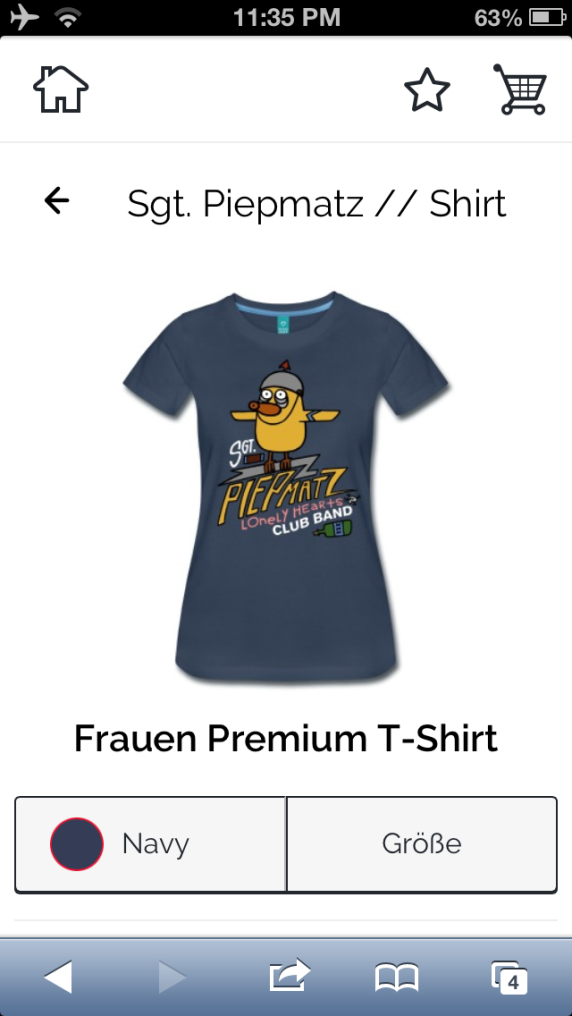 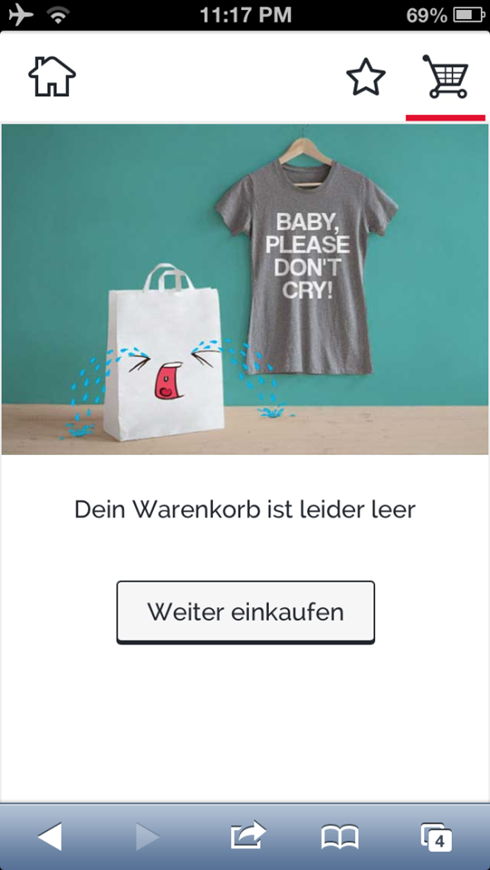 * Great. I'm stuck in the crazy forest .
Without leaving the page, there is just a plain message to inform user that the cart is empty.
Top of I Love Coffee page
Footer of I Love Coffee page
Facebook
Twitter
Pinterest
Google + (plus)
Instagram
RSS…
RSShttps://en.wikipedia.org/wiki/RSS
RSS  https://en.wikipedia.org/wiki/RSS
The bear in the coffee… it is a link, too.
Another way to visit I Love Animals
Near the Language Option, is a link to Sushi web links
I Love Sushi
Ryoko Iwata released a book in 2015
Ryoko Iwata released a book in 2015
(This image was more visible on Chrome than Internet Explorer for some reason)
ISC 496 - Heather Rohr - 2018